JIP33 Adoption & Variance Survey/KPIs
CONFERENCE 
ORGANIZERS
JIP33 Adoption & Variance Survey/KPIs
Speaker:
Michael / Khairil
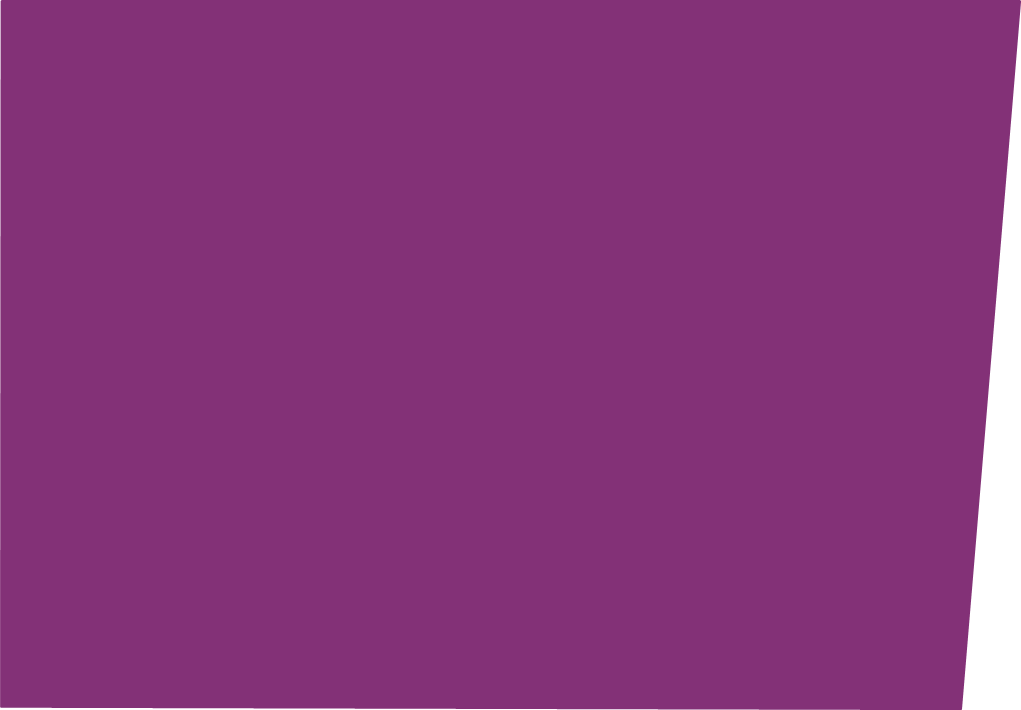 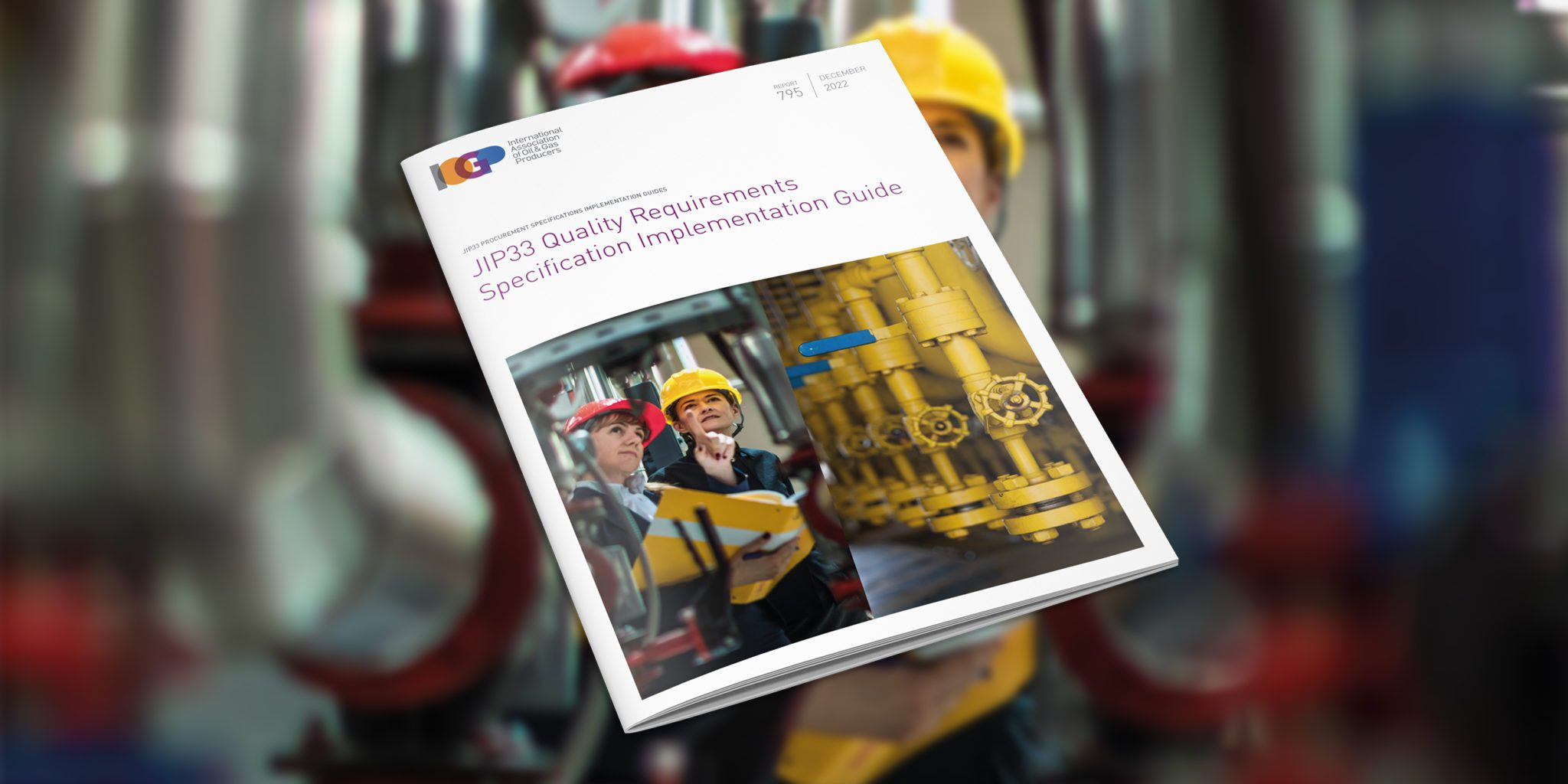 JIP33 Adoption & 
Variance Survey/KPIs
Milan ELC
Michael/Khairil
IOGP Introduction
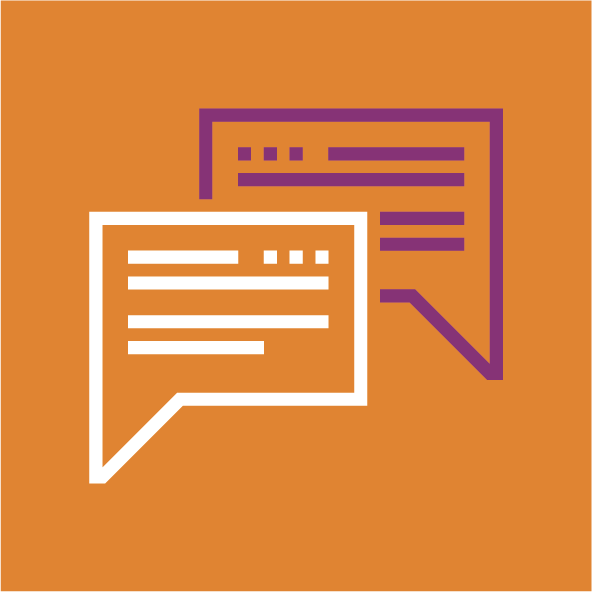 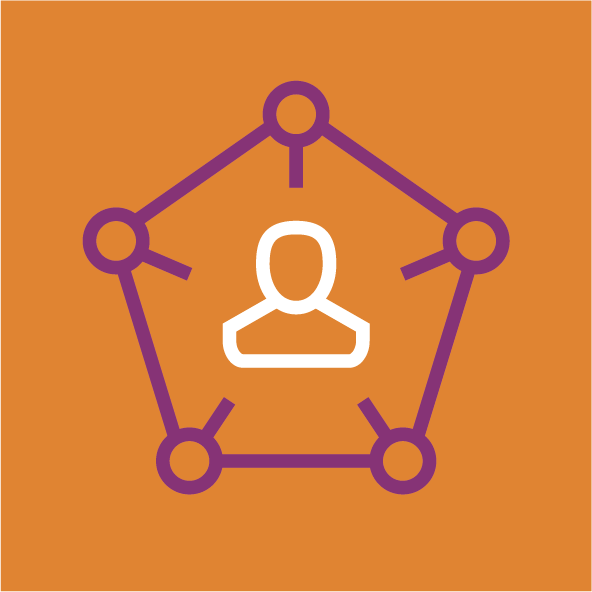 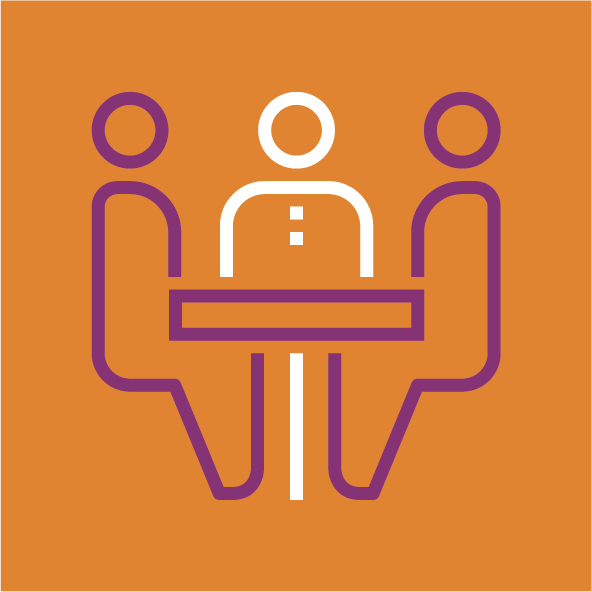 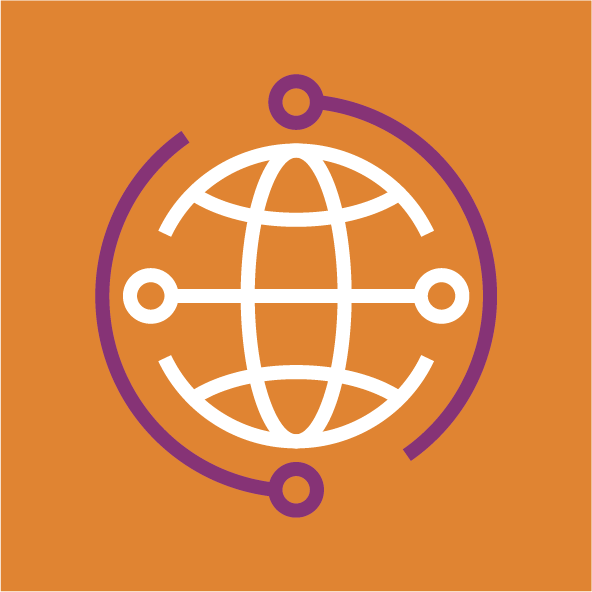 We bring
the industry
together
We drive good 
practices
We serve stakeholders around the globe as go-to experts
We are the global voice of our industry
JIP33 Status
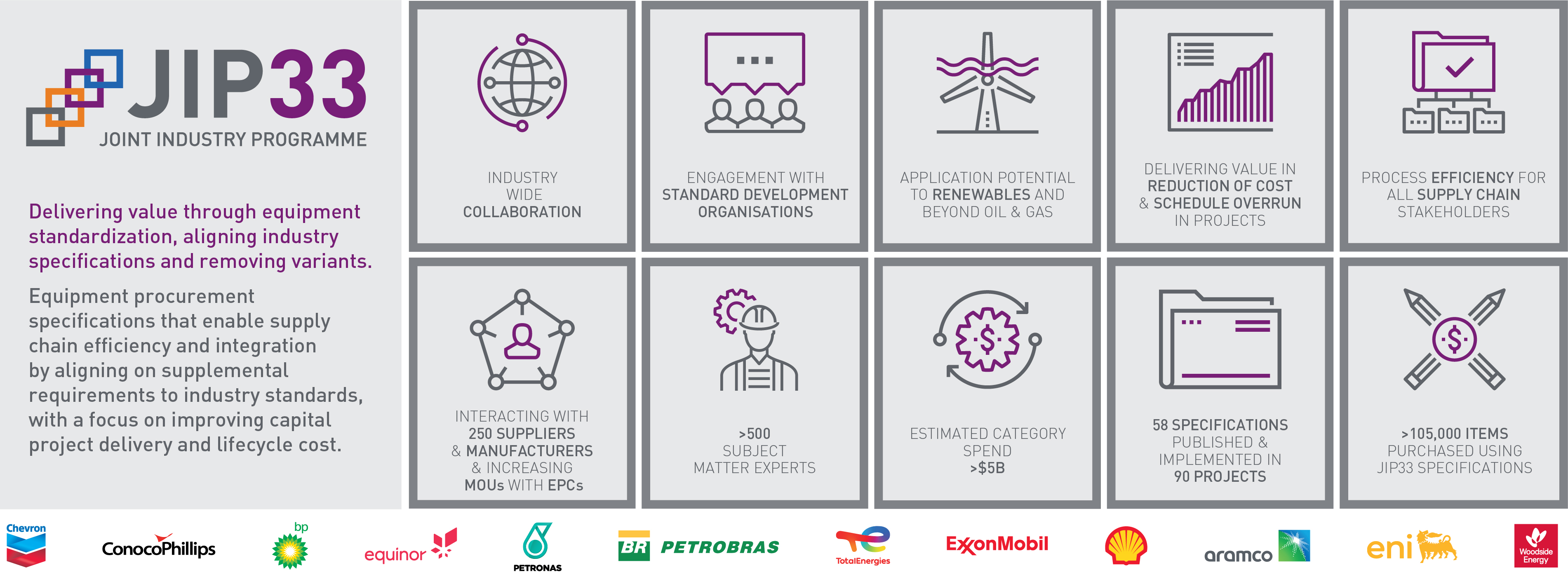 Project Portfolio: Sponsoring Operating Companies (Sep ‘23)
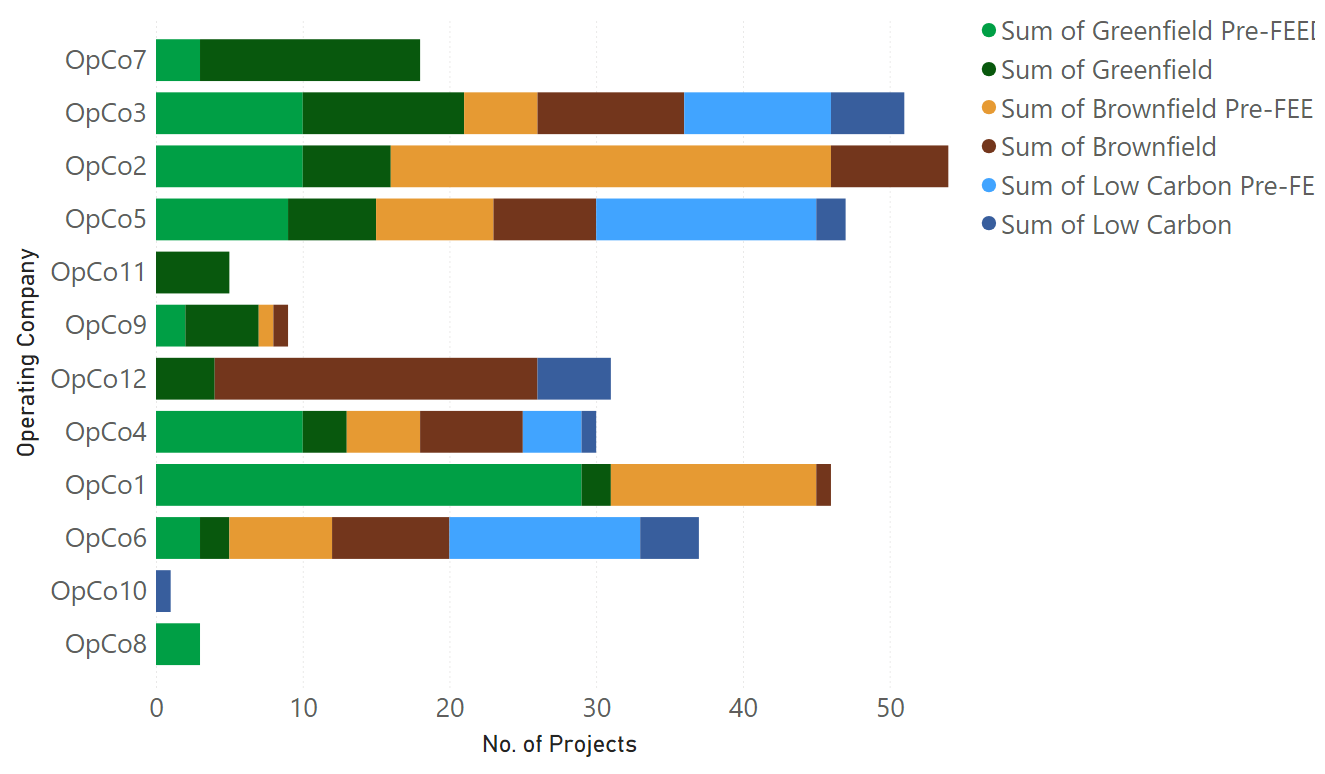 Participation & Outreach
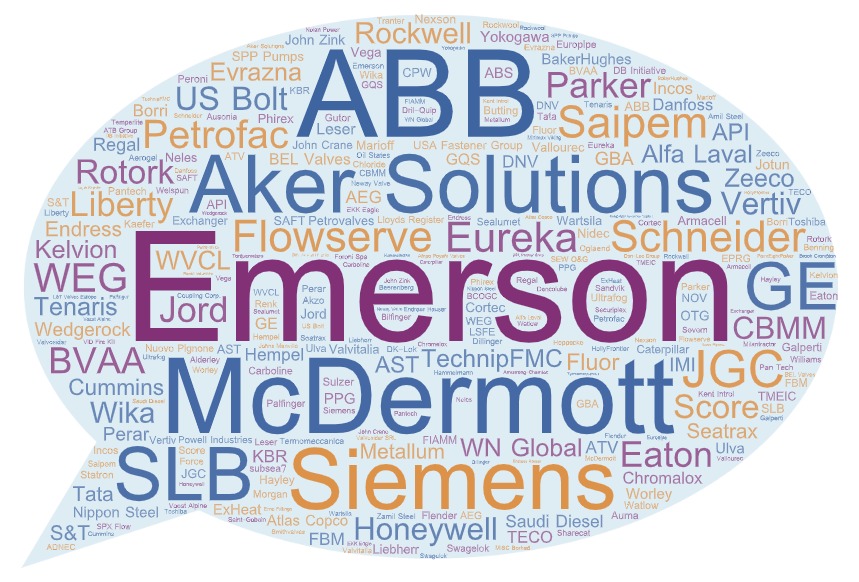 JIP33 Journey Ahead
Continued digital specification development
Relevance for emerging markets and applications
Adoption
Implementation
For more information please contact:
Khairil Hatta	JIP33 Principal Manager	kha@iogp.org
David Harris	JIP33 Transition Lead	dh@iogp.org
IOGP Headquarters
City Tower, 40 Basinghall St, London EC2V 5DE, United Kingdom
T: +44 (0)20 3763 9700
E: reception@iogp.org
www.iogp-jip33.org
IOGP Americas
T: +1 713 261 0411
E: reception-americas@iogp.org
IOGP Europe
T: +32 (0)2 790 7762
E: reception-europe@iogp.org
IOGP Asia Pacific
T: +60 3-3099 2286
E: reception-asiapacific@iogp.org
IOGP Middle East & Africa
T: +1 713 261 0411
E: reception-mea@iogp.org
Thanks
ORGANIZING SECRETARIAT

Ph. +39 035 3230904
e-mail info@industrialvalvesummit.com
CONFERENCE ORGANIZERS

Ph. +39 3474908420
e-mail segreteria@valvecampus.com
www.valvecampus.com
www.industrialvalvesummit.com